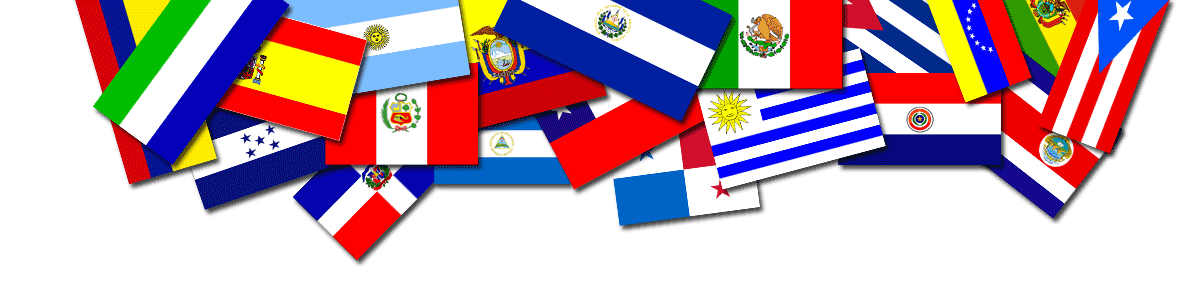 ¡Bienvenidos!SPA 10218 de enero, 2018
español 102 - fall 2017
David abugaber - dabuga2@uic.edu
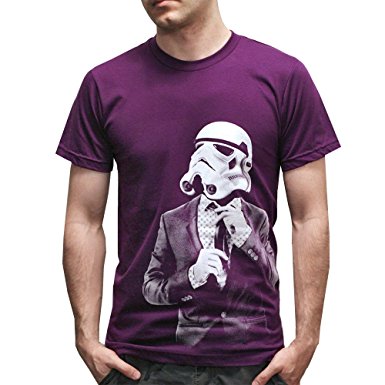 La camiseta
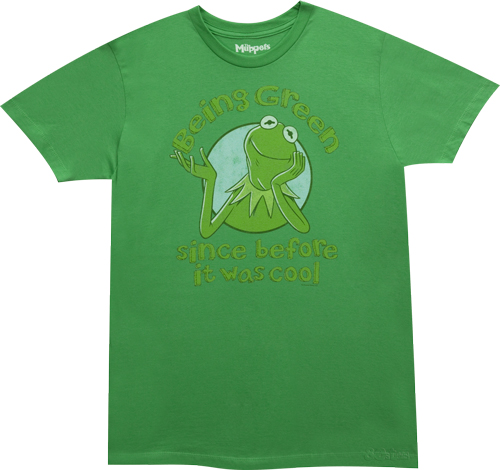 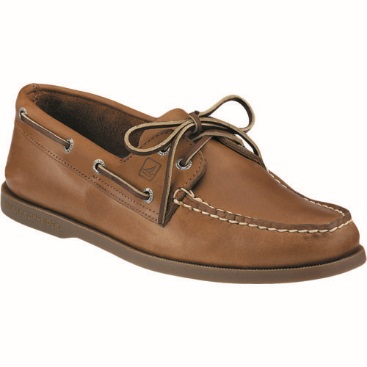 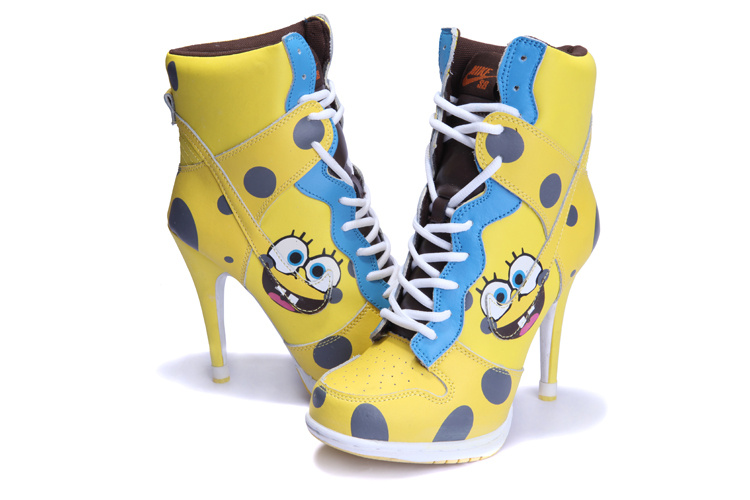 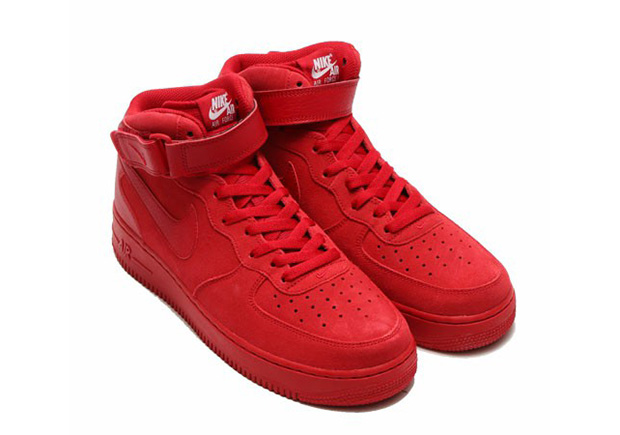 Los zapatos
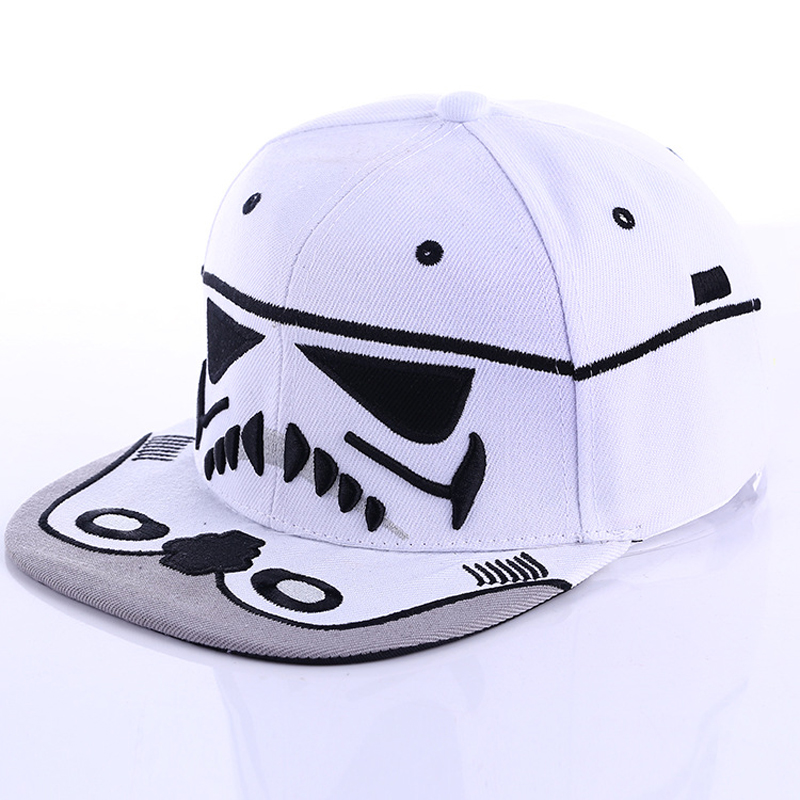 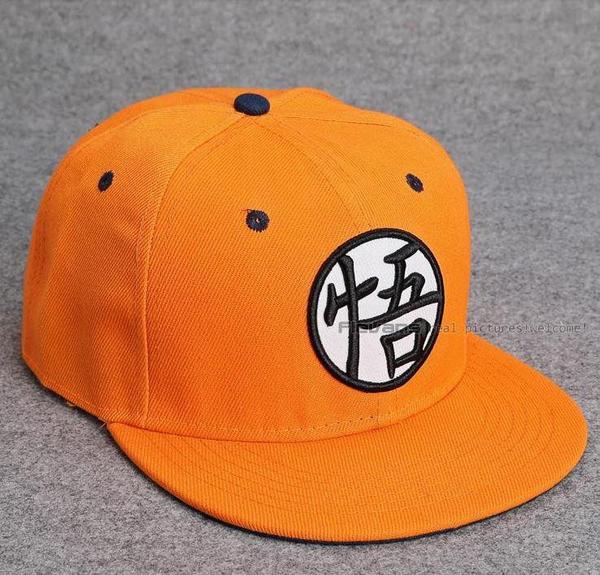 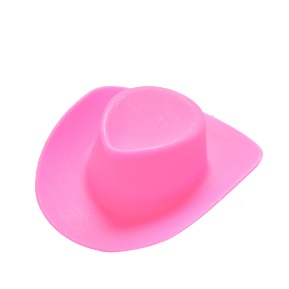 El sombrero
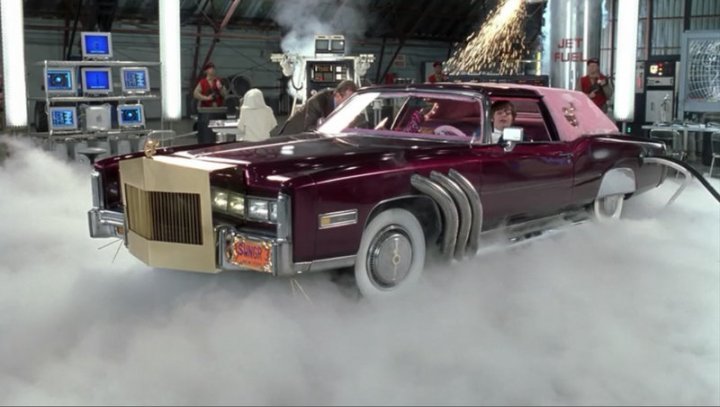 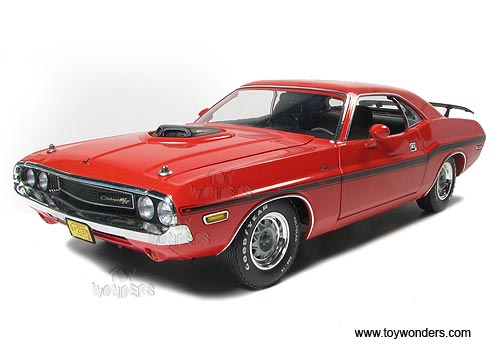 El carro
El traje
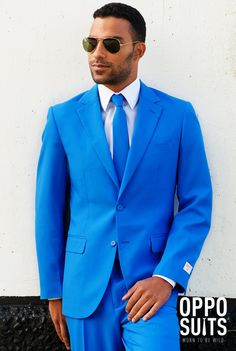 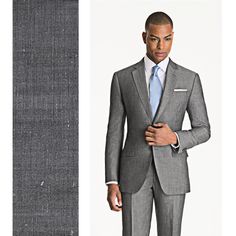 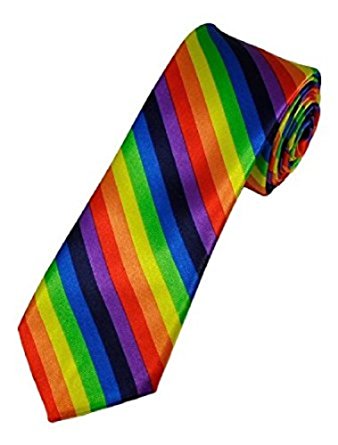 La corbata
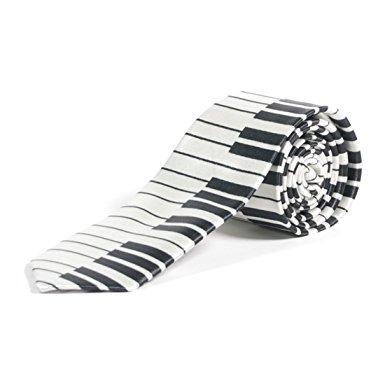 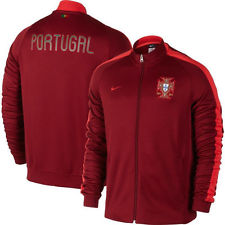 La chaqueta
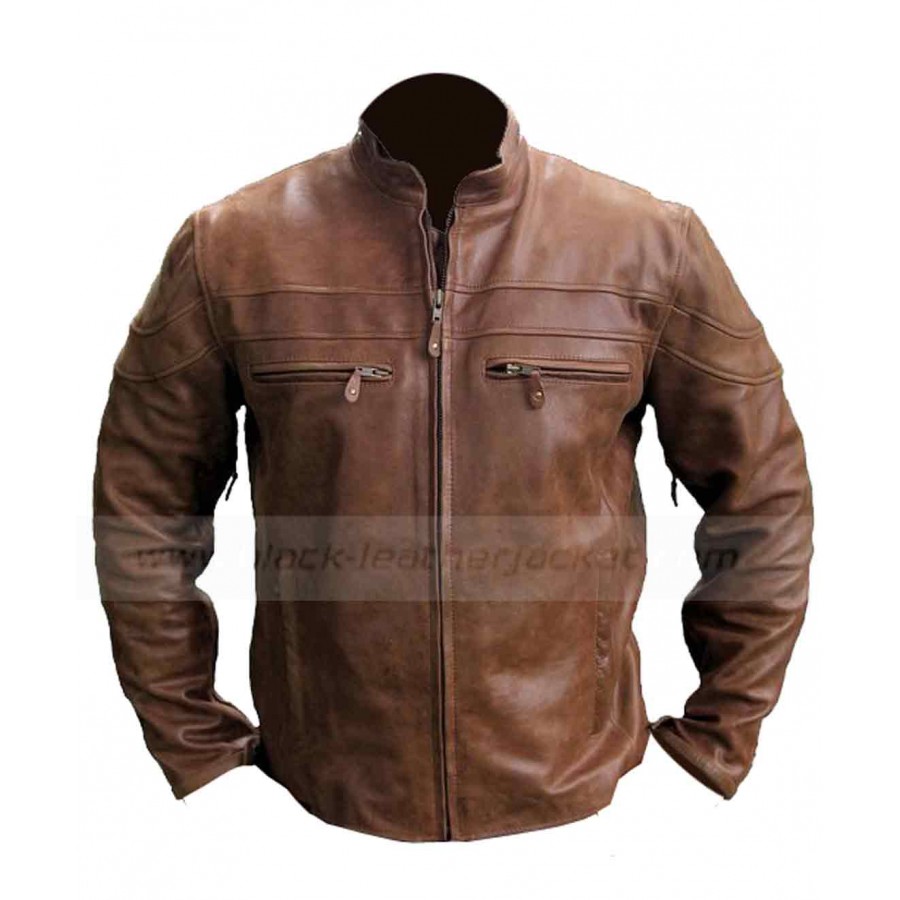 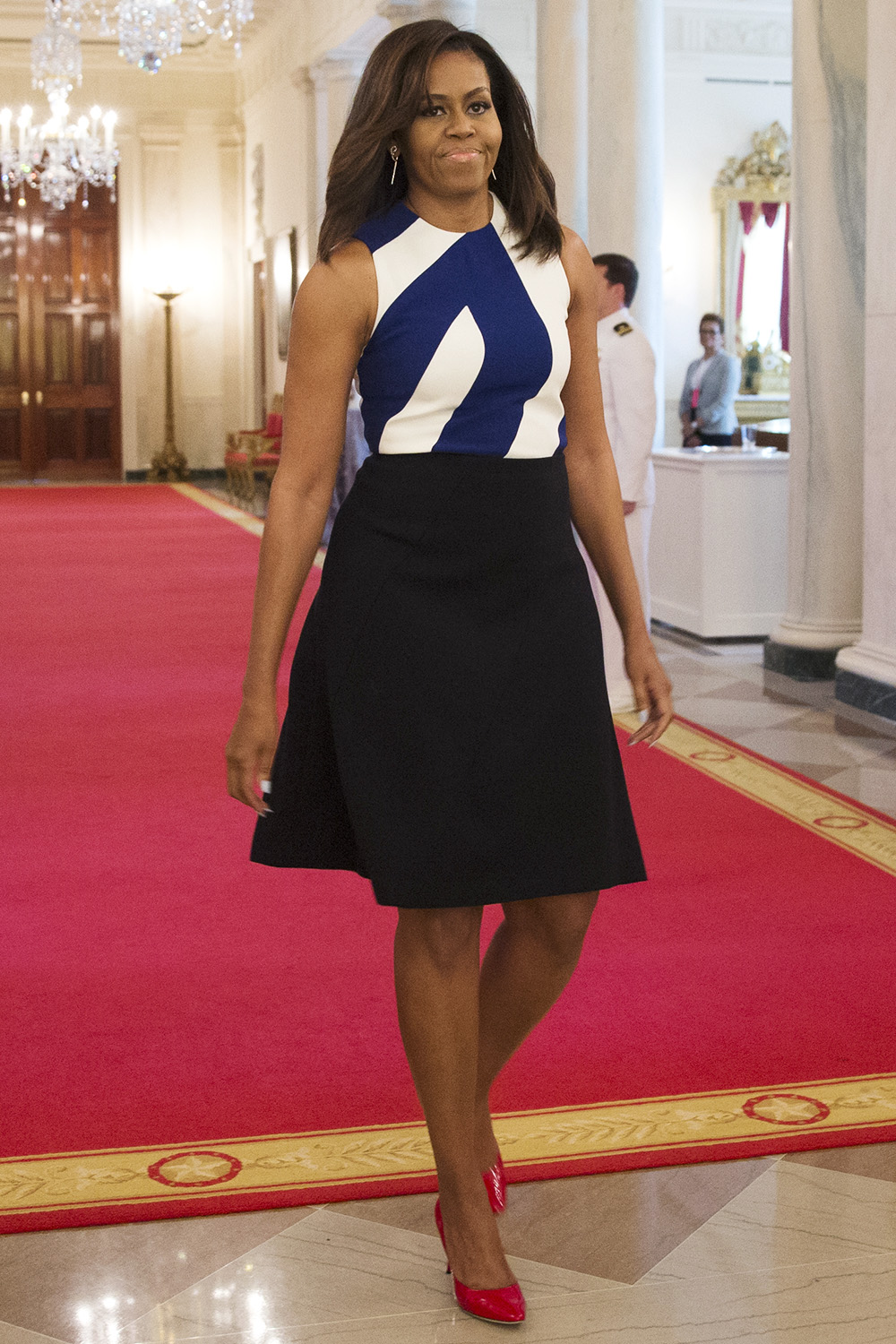 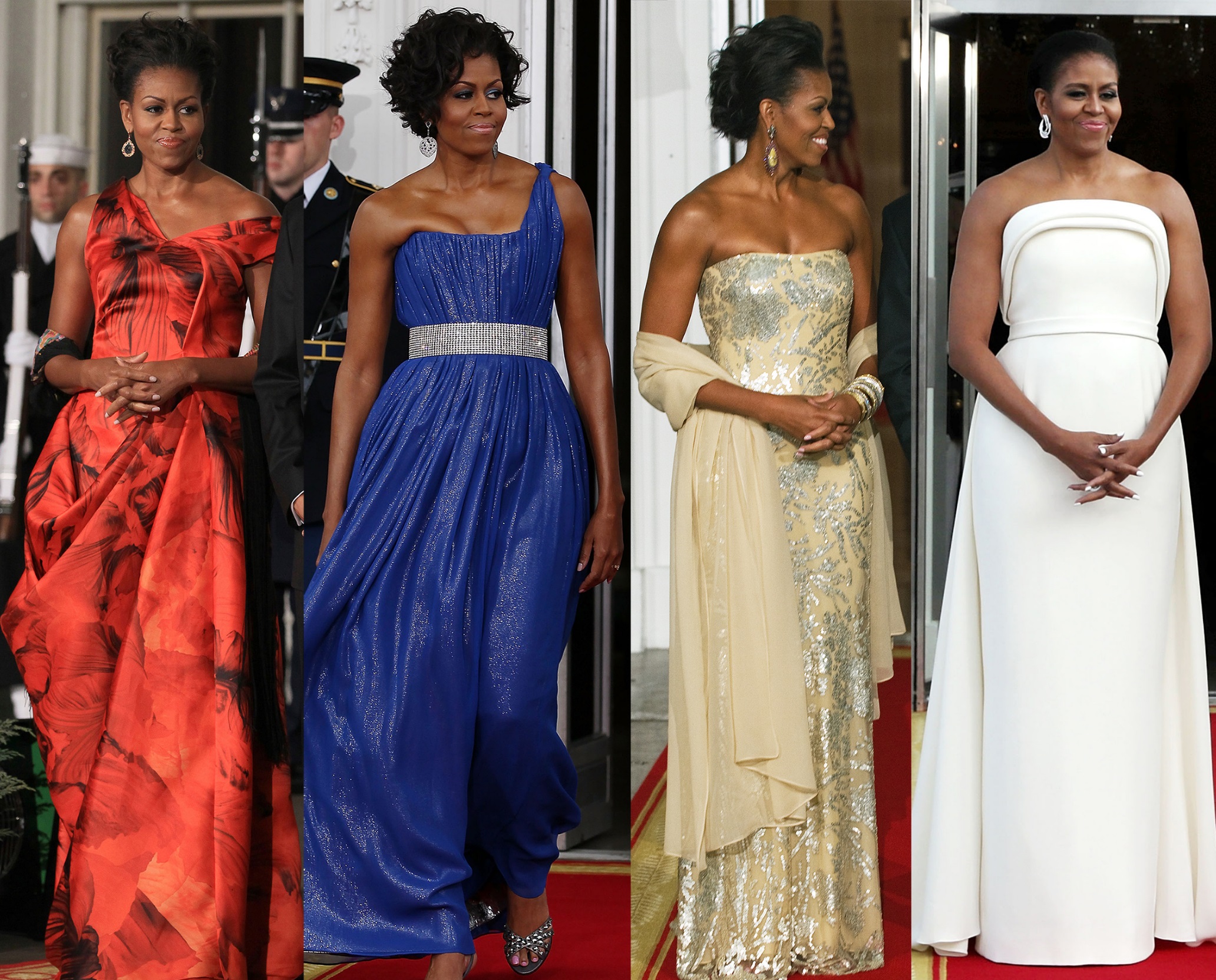 El vestido
[Speaker Notes: Prefieres el vestido azul o el vestido rosado? (Pregunta a un estudiante y por que)]
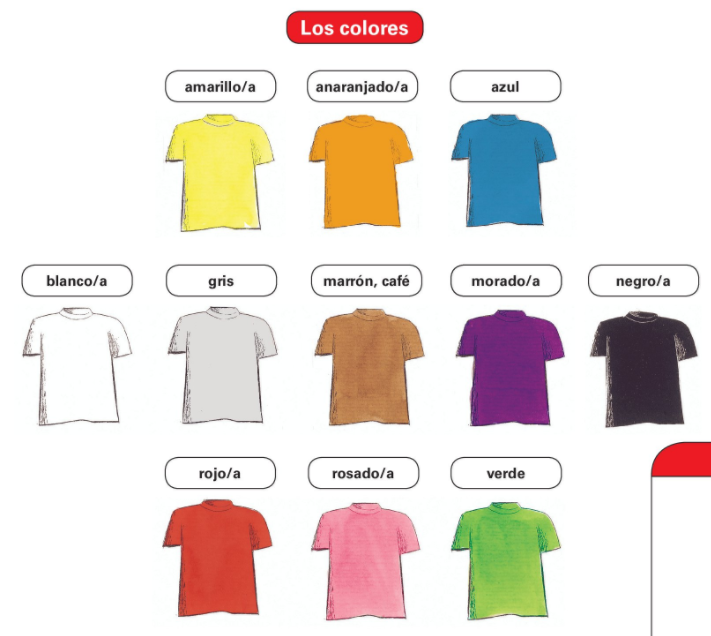 Encuesta
[ Survey ]
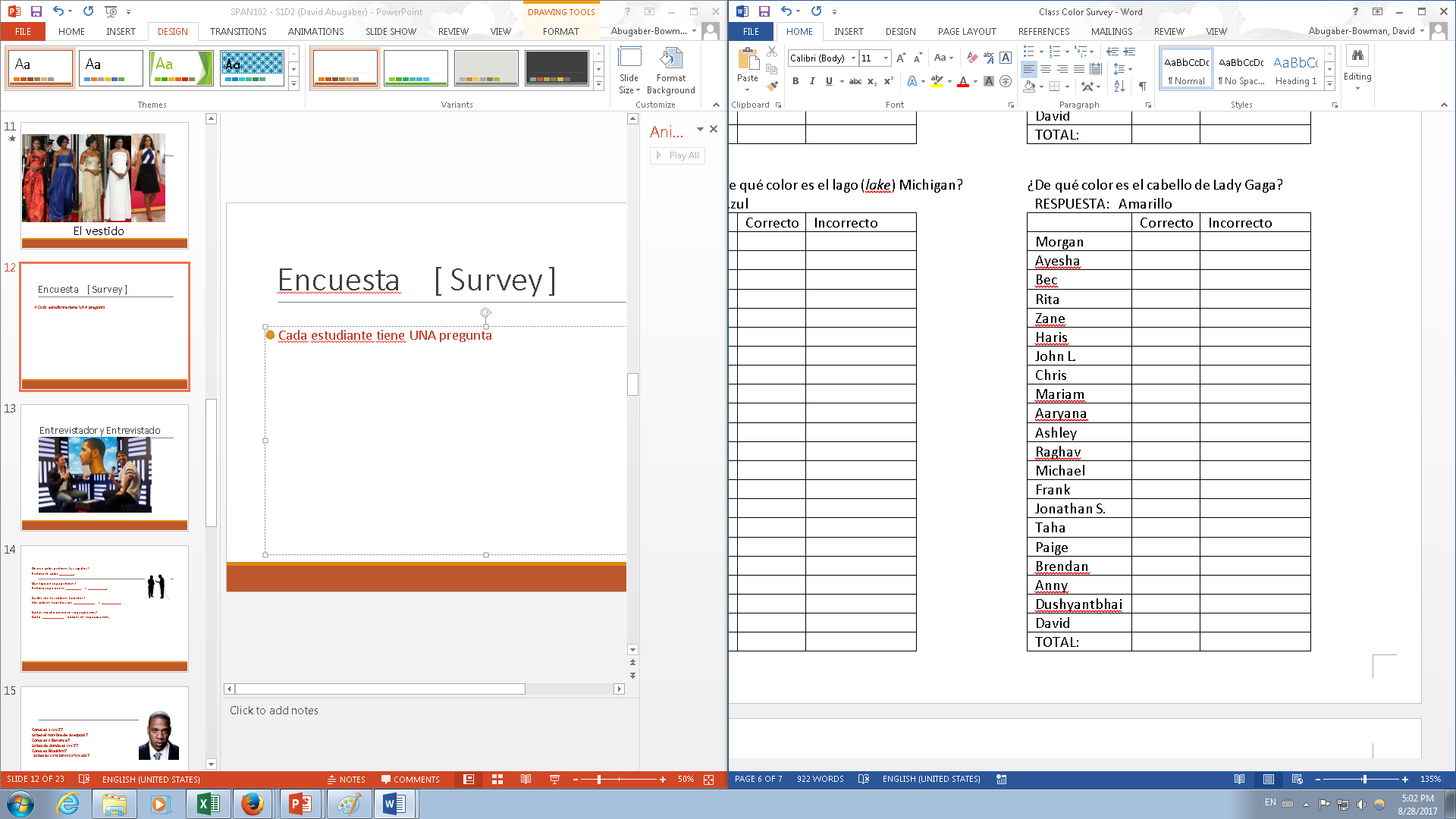 Cada (Each) persona tiene UNA pregunta (question)
“Hola  _______, ¿de qué color es el cabello de Lady Gaga?”
“Amarillo”     √ Correcto
“Negro”  X Incorrecto
Contar el TOTAL:
“17 correcto, 5 incorrecto”
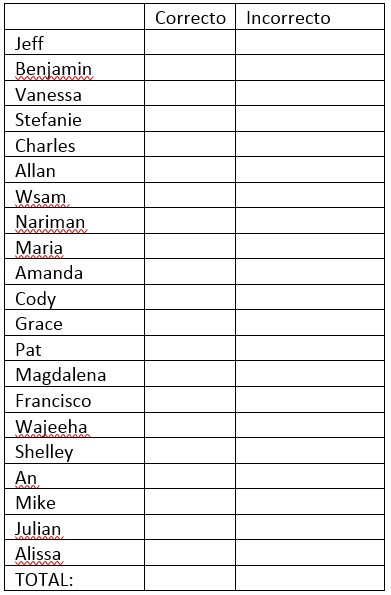 X		
			X
			X
X
X
			X
X

X
X
			X
X
			X

X
X
X

X
X
X
X
X

X
X
      17	        5
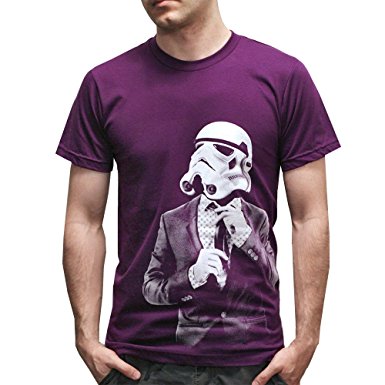 A: “Me gusta la camiseta verde”

B: “A mí también”
~ o ~
B: ”A mí me gusta la camiseta _rosada.”
La camiseta
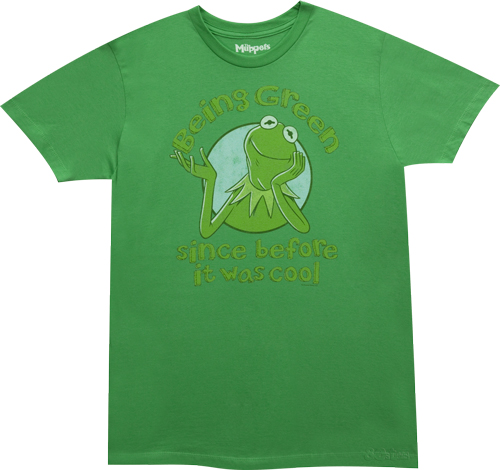 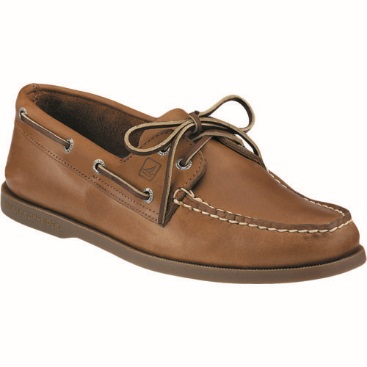 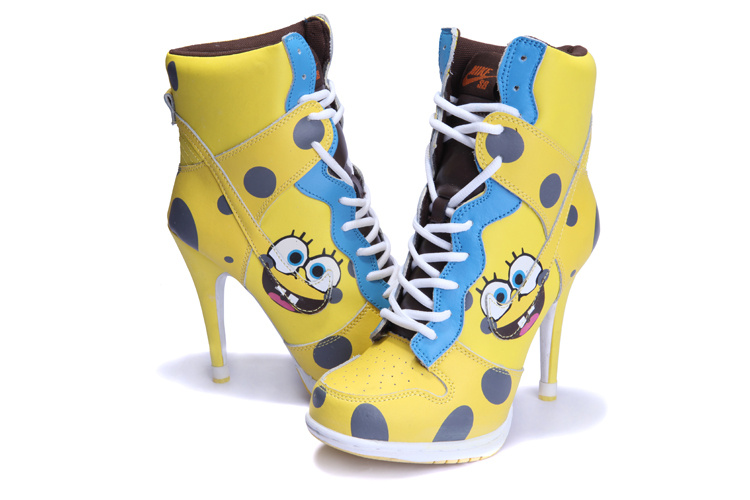 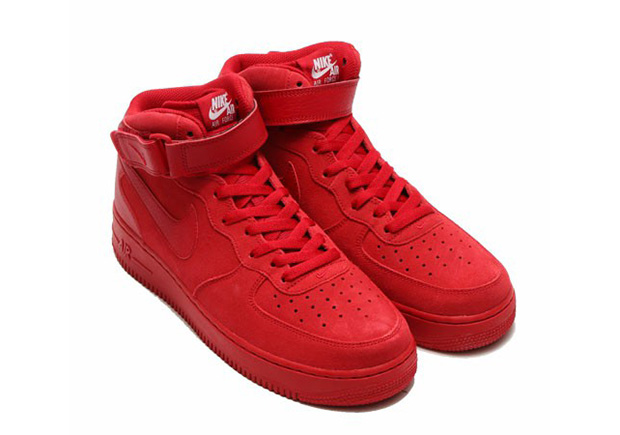 Los zapatos
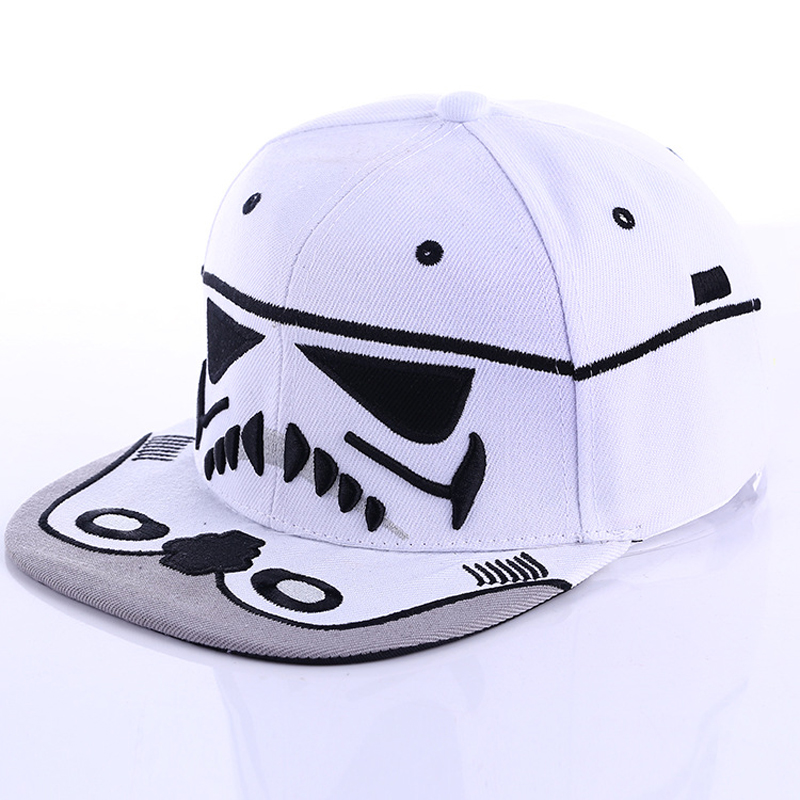 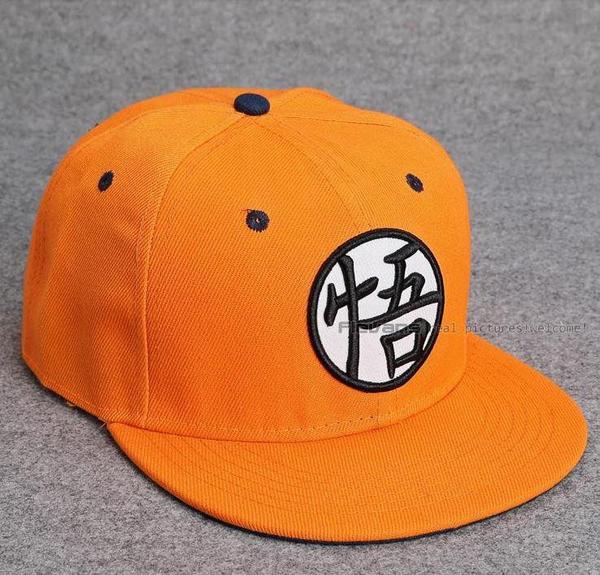 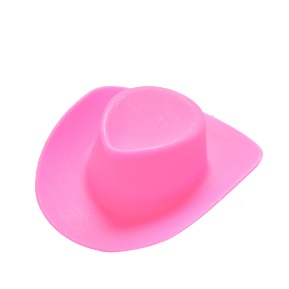 El sombrero
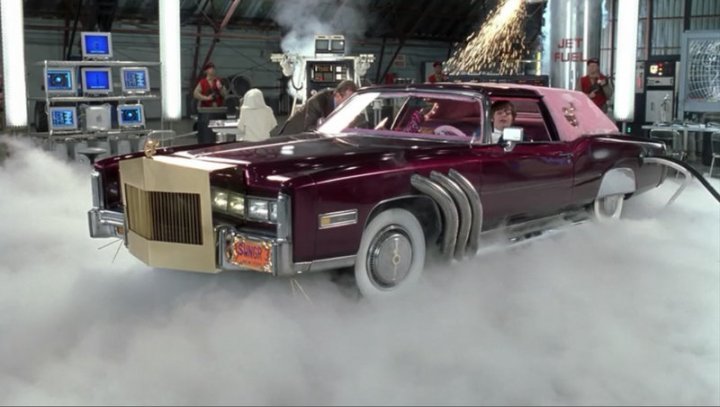 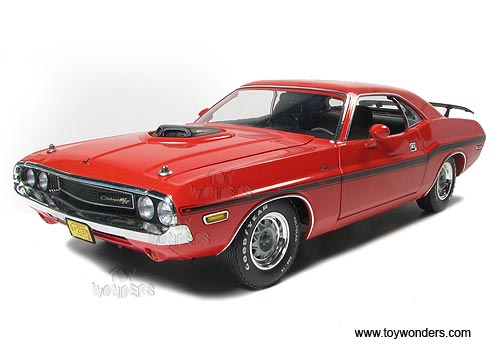 El carro
El traje
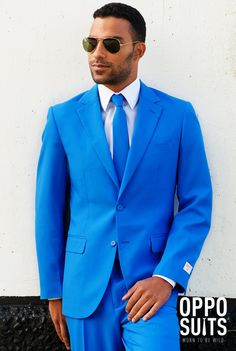 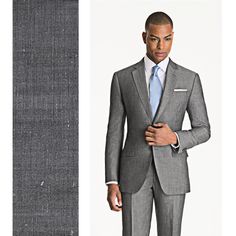 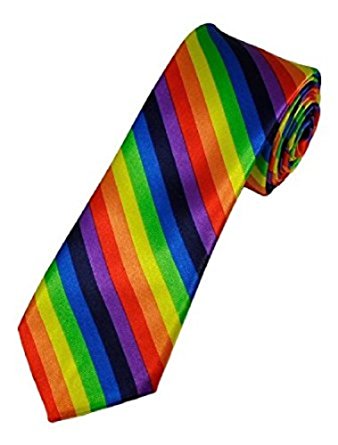 La corbata
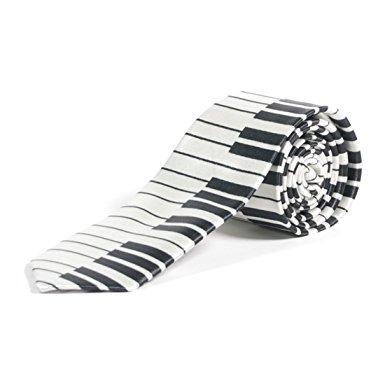 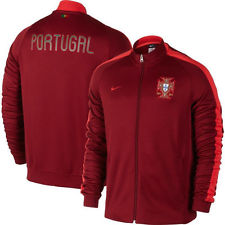 La chaqueta
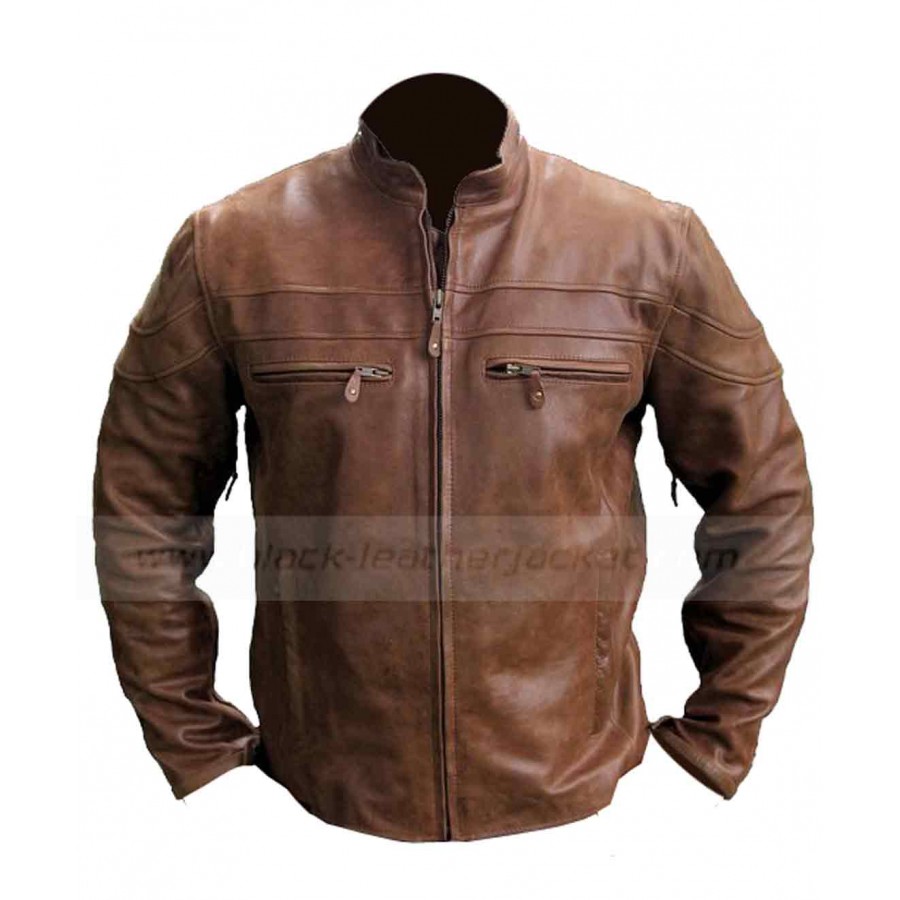 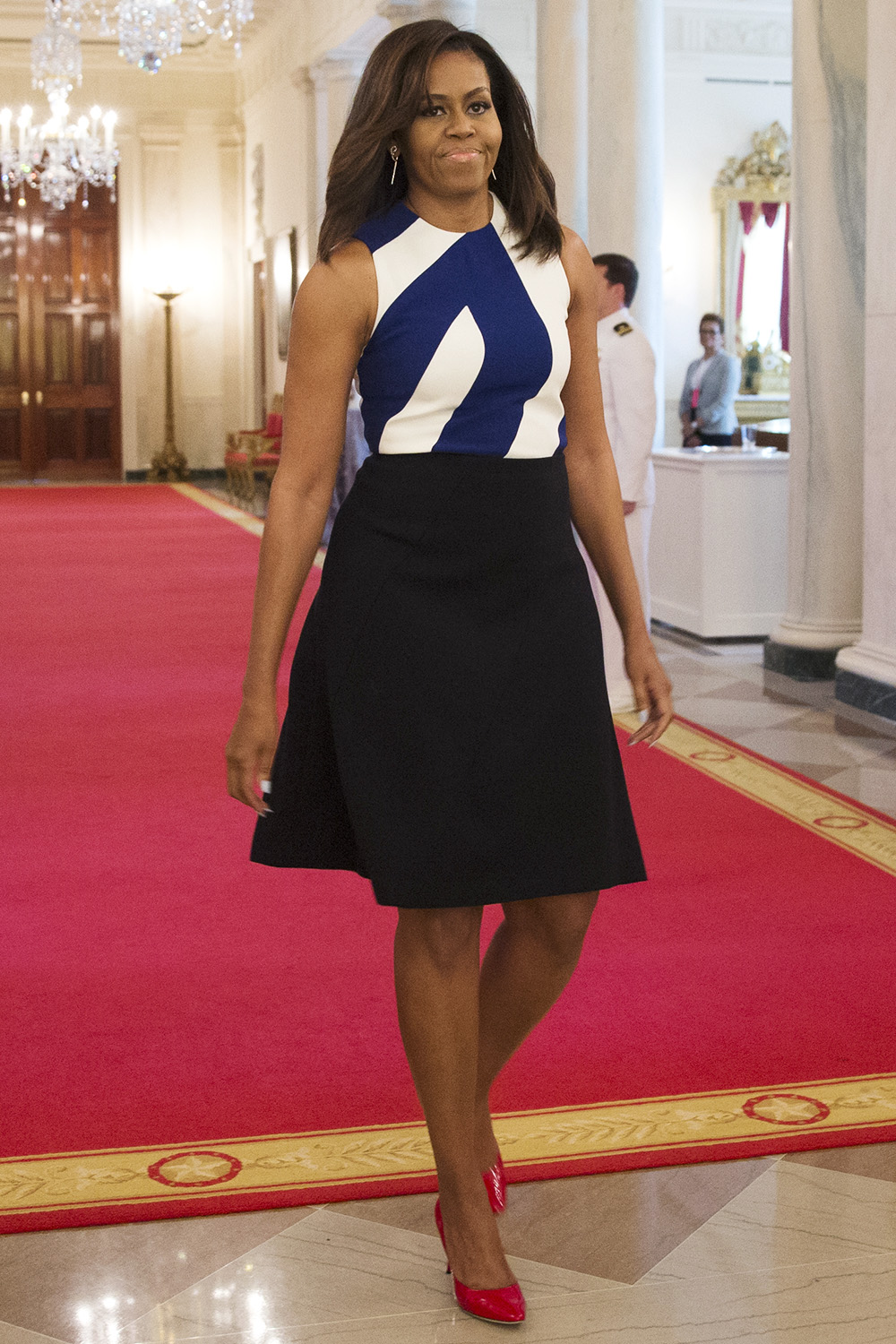 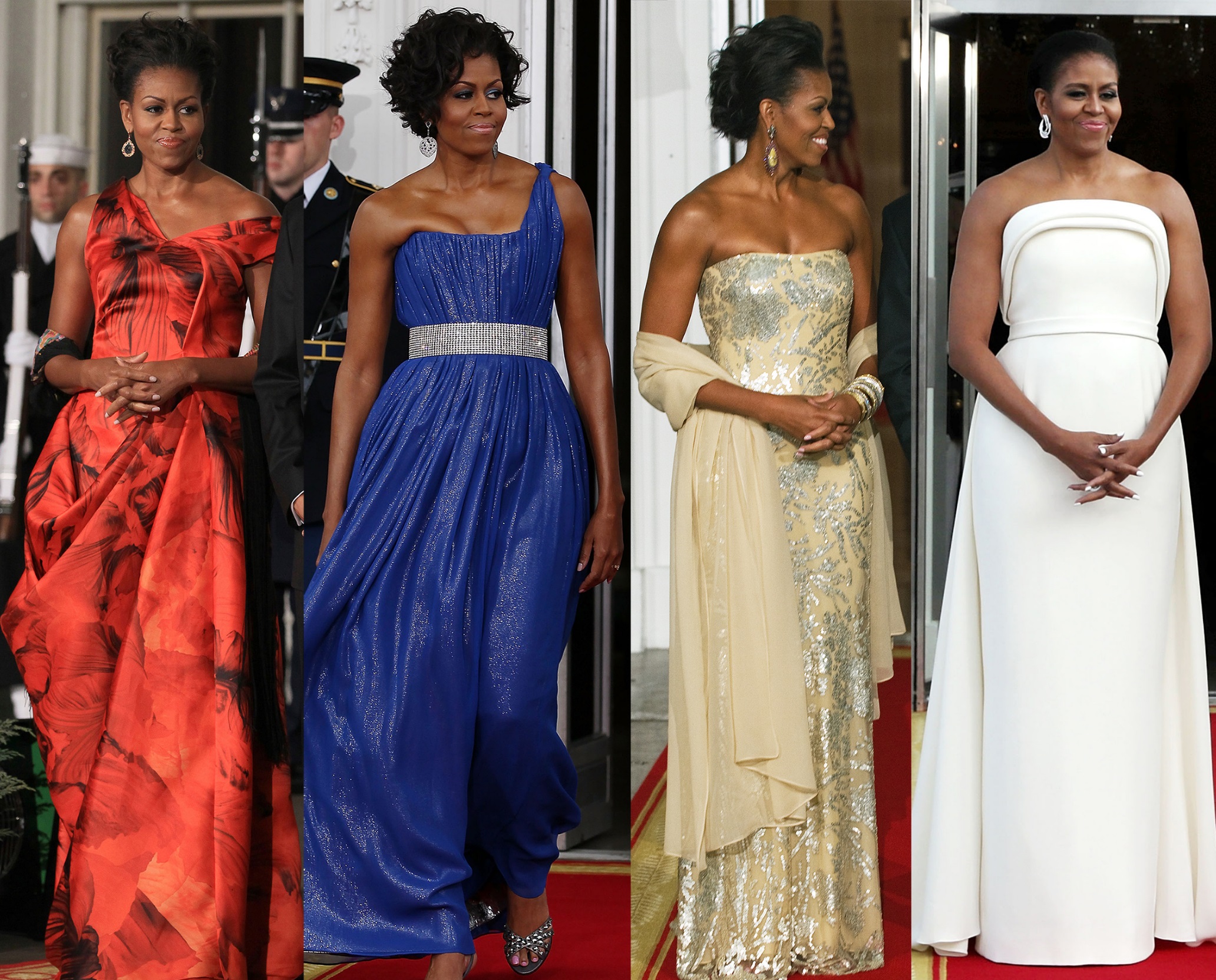 El vestido
[Speaker Notes: Prefieres el vestido azul o el vestido rosado? (Pregunta a un estudiante y por que)]
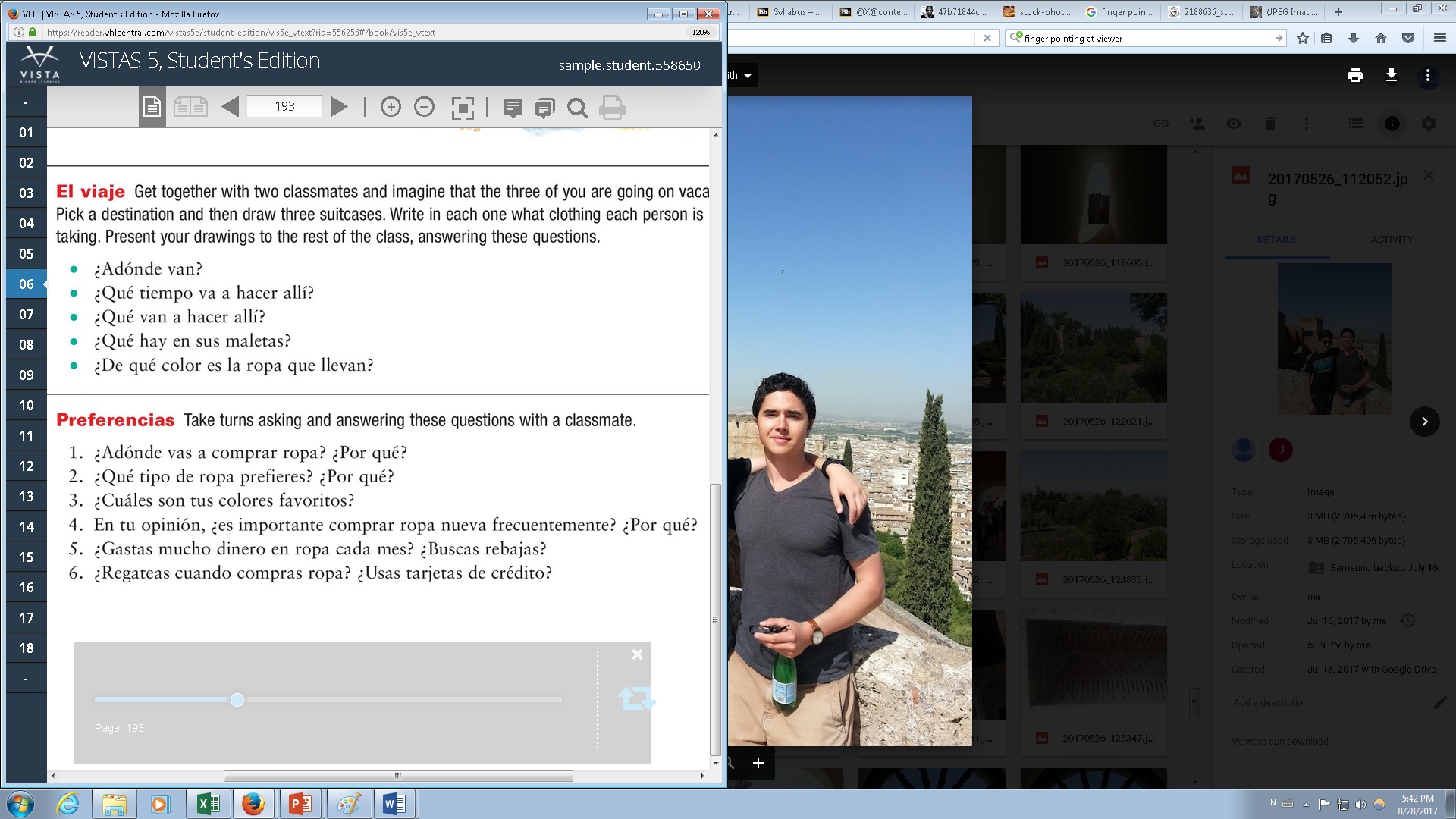